4491-22 Credit for Child and Dependent Care Expenses v11.0 VO.pptx
Non-Refundable Credits Child and Dependent Care Credit
Form 1040  Line 48
Pub 4012 Tabs G, 5
12/29/2011
Tax Law Training (NJ) TY2011 v11.0
1
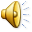 Definitions
Credit 
a dollar-for-dollar reduction of the tax liability
Non-Refundable Credit
can reduce the tax to zero, but does not provide a refund
Refundable Credit
can reduce the tax to zero and provide a refund
Tax Law Training (NJ) TY2011 v11.0
2
12/29/2011
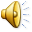 What is the Child & Dependent Care Credit?
Can deduct portion of child care expenses
Pay for care in order to work or look for work
Have a qualifying person:
Dependent child under 13
Spouse or dependent unable to care for self
Credit can be 20% to 35% of expenses
Non-Refundable Credit
Use Form 2441 to calculate credit
Tax Law Training (NJ) TY2011 v11.0
3
12/29/2011
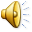 Child & Dependent Care Credit
If TP has Dependent Care Expenses, check the “DC” block opposite dependent’s name on Main Information Sheet
Use Tax Wise link to Form 2441 and enter data on page 1
Tax Law Training (NJ) TY2011 v11.0
4
12/29/2011
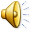 Qualifying Tests
Qualifying Person test
Earned Income test
Work-related expense test
Joint return test
Provider identification test
Tax Law Training (NJ) TY2011 v11.0
5
12/29/2011
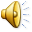 Child & Dependent Care Qualifying Person(s)
Your child who is TP dependent and under age 13 yrs when care is provided (can be any portion of year)
Permanently disabled child any age
Your disabled spouse who is unable to care for self
Any other disabled person who lived with you more than 6 months and
Is your dependent
Any person who would have qualified as your dependent except his/her income exceeded $3,700
Note: TP does not have to pay over half the cost of keeping up a home for the qualifying person
Tax Law Training (NJ) TY2011 v11.0
6
12/29/2011
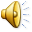 Child/Dependent Care Earned Income Test
TP (and spouse) must have earned income: wages, tips, or net self-employment

Spouse considered to have earned income if full-time student during any 5 months of year or incapable of self-care for some period during the year then imputed for that period is:
1 qualifying person: $250/month
2 qualifying persons: $500/month
Tax Law Training (NJ) TY2011 v11.0
7
12/29/2011
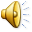 Child/Dependent Care Work-Related Expense Test
Expenses are considered work-related only if both of the following are true:
The expenses allow the taxpayer (and spouse, if married) to work or look for work, and
The expenses are for a qualifying person’s care, and to provide for that person’s well-being and protection
Tax Law Training (NJ) TY2011 v11.0
8
12/29/2011
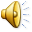 What expenses do not qualify as work-related?
Education, for example, expenses to attend kindergarten or higher grade
The cost of sending child to an overnight camp
The cost of transporting a qualifying person from the taxpayer’s home to the care location and back
Tax Law Training (NJ) TY2011 v11.0
9
12/29/2011
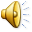 Child/Dependent Care Joint Return Test
Generally, married couples who wish to take the child and dependent care credit must file a joint return.  However, taxpayers can be considered unmarried if they file a separate return and:
are legally separated on the last day of tax year (Single), or
lived apart from their spouse for the last 6 months of the year and paid more than half the cost of providing a home which was also the main home of the qualifying person for more than half the year (HOH)
Tax Law Training (NJ) TY2011 v11.0
10
12/29/2011
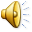 Child/Dependent Care Provider Identification Test
Must have Provider Identification to efile
Provider name, address, and EIN/SSN
Form W-10 “Dependent Care Provider ID and Certification” is one source of this info
If provider is Household Employee, need copy of provider’s W-4 
If provider info is not available
Show due diligence to get
File paper return
Payments to your dependents do not qualify
Tax Law Training (NJ) TY2011 v11.0
11
12/29/2011
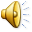 What about employer-provided dependent care benefits?
Check W-2’s carefully for Dependent Care Benefits (DCB) – amount is shown in Box 10
If TP receives dependent care benefits from employer, complete page 2 of Form 2441
Overall limit of $3,000/$6,000 is reduced, dollar for dollar, by any reimbursement excluded from taxpayer’s income
Tax Law Training (NJ) TY2011 v11.0
12
12/29/2011
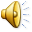 CHILD/DEPENDENT CARE QUIZ
Joe & Mary have one child, 10, a dependent
Both work and leave their child with a day care center - Their AGI is $33,000 and tax liability before credits is $1,100
Day care center was paid $250 per month for a total of $3,000 for 2010
The expenses are necessary so that both Joe and Mary can work
Can they claim the credit?
Tax Law Training (NJ) TY2011 v11.0
13
12/29/2011
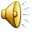 CDC Answer
Determine eligibility
Pub 4012: Page G-1&2


YES, credit is available
Tax Law Training (NJ) TY2011 v11.0
14
12/29/2011
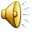